БЮДЖЕТ ДЛЯ ГРАЖДАН
Большенеклиновского сельского поселения


Подготовлен на основании Решения собрания депутатов Большенеклиновского сельского поселения «О бюджете Большенеклиновского сельского поселения Неклиновского района на 2025 год и плановый период 2026 и 2027 годов» № 122 от 25.12.2024 года.
Уважаемые жители Большенеклиновского сельского поселения
Эффективное, ответственное и прозрачное управление финансами является базовым условием достижения стратегических целей социально-экономического развития Большенеклиновского сельского поселения.
«Бюджет для граждан» познакомит Вас с положениями основного финансового документа Большенеклиновского сельского поселения на 2025 год и на плановый период 2026 и 2027 годов.
Представленная информация предназначена для широкого круга пользователей и будет интересна и полезна всем категориям населения.
С уважением
Глава Большенеклиновского 
сельского поселения                               А.В.Кисляк
Администрация Большенеклиновского сельского поселения Неклиновского района
Основа формирования  бюджета 
Большенеклиновского сельского поселения Неклиновского района
 2025 год и на плановый период 2026 и 2027годов
Основные направления бюджетной и налоговой политики  Большенеклиновского сельского поселения  
на 2025 – 2027 годы
Муниципальные программы Большенеклиновского сельского поселения Неклиновского района
Прогноз социально – экономического развития Большенеклиновского сельского поселения  Неклиновского района на 2025 – 2027 годы
Администрация Большенеклиновского сельского поселения Неклиновского района
Бюджет Большенеклиновского сельского поселения Неклиновского района на 
2025 год и на плановый период 2026 и 2027 годов направлен на решение следующих ключевых задач:
Обеспечение устойчивости и сбалансированности бюджетной системы в целях гарантированного исполнения действующих и принимаемых расходных обязательств;
Повышение эффективности бюджетной политики, в том числе за счет роста эффективности бюджетных расходов;
Повышение прозрачности и открытости бюджетного процесса;
Повышение роли бюджетной политики для поддержки экономического роста;
Разработка бюджетного прогноза Большенеклиновского сельского поселения на долгосрочный период .
Администрация Большенеклиновского сельского поселения Неклиновского района
Основные параметры  бюджета Большенеклиновского сельского поселения Неклиновского района на 2025 год и на плановый период 2026 и 2027 годов (тыс. руб.)
Поступающие в бюджет денежные средства являются ДОХОДАМИ БЮДЖЕТА
НАЛОГИ- часть доходов граждан и организаций, которые они обязаны заплатить государству(например, налог на доходы физических лиц, налог на прибыль, налог на имущество физических лиц, земельный налог, транспортный налог и др.)

НЕНАЛОГОВЫЕ ДОХОДЫ-платежи в виде штрафов, санкций за нарушение законодательства, платежи за пользование имуществом государства.

БЕЗВОЗМЕЗДНЫЕ ПОСТУПЛЕНИЯ-средства, которые поступают в бюджет безвозмездно (денежные средства, поступающие из вышестоящего бюджета (например, дотация из областного бюджета),а также безвозмездные перечисления от физических и юридических лиц)
Администрация Большенеклиновского сельского поселения Неклиновского района
Динамика доходов бюджета Большенеклиновского сельского поселения Неклиновского района
(тыс. рублей)
Администрация Большенеклиновского сельского поселения Неклиновского района
Динамика налоговых и неналоговых  доходов бюджета Большенеклиновского сельского поселения Неклиновского района
(тыс. рублей)
Администрация Большенеклиновского сельского поселения Неклиновского района
Динамика поступления налога на доходы физических лиц в бюджет Большенеклиновского сельского поселения Неклиновского района
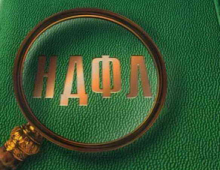 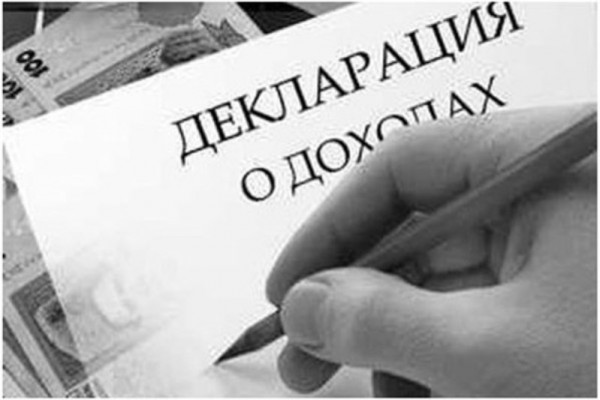 Администрация Большенеклиновского сельского поселения Неклиновского района
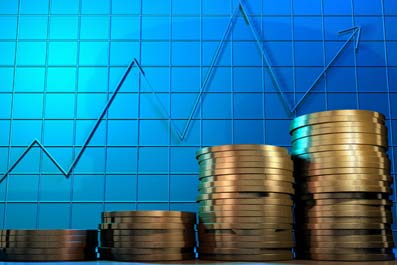 Налоги на имущество, поступающие в бюджет Большенеклиновского сельского поселения Неклиновского района
Администрация Большенеклиновского сельского поселения Неклиновского района
Расходы бюджета Большенеклиновского сельского поселения Неклиновского района на 2025 год
Прочие межбюджетные трансферты общего характера 84,2тыс. рублей
0,4%
Социальная политика   200,0тыс. рублей  1,1%
Жилищно-Коммунальное хозяйство 2642,0 тыс. рублей 14,0%
Образование 10,0 тыс. рублей 
0,1%
Всего 
18899,8тыс.рублей
Общегосударственные вопросы 9202,0 тыс. рублей 
48,7 %
Физическая культура
 и спорт 10,0 тыс. рублей 0,1%,
Национальная оборона 410,8 тыс. рублей
2,2%
Национальная безопасность и правоохрани-
тельная деятельность 20,0тыс. рублей 
0,1 %
Культура и кинематогра-
фия  6320,0 тыс. рублей 33,4%
Муниципальные
программы Большенеклиновского сельского поселения
Муниципальная программа- документ, определяющий цель, задачи, результаты, основные направления и инструменты государственной политики, направленные на достижение целей и реализацию государственных приоритетов.
Администрация Большенеклиновского сельского поселения Неклиновского  района
Структура муниципальных программ Большенеклиновского сельского поселения 
Неклиновского района на 2025 год
Социальные программы      (200,0 тыс. рублей – 1,1%)
Развитие культуры 6320,0 тыс. рублей 35,0%
Развитие физической культуры и спорта 10,0 тыс. рублей 0,1%
Обеспечение качественными коммунальными услугами населения и повышение уровня благоустройства территории(2443,0тыс. рублей –13,5%)
Всего 
18089,0тыс. рублей
Обеспечение общественного порядка и противодействие терроризму, экстремизму, коррупции 50,0 тыс. рублей – 0,3%)
Муниципальная политика (10,0 тыс. рублей – 0,1%)
Информационное общество 200,0 тыс. рублей – 1,1%
Защита населения и  территории от  чрезвычайных ситуаций,обеспечения пожарной безопасности и безопасности людей на водных объектах 50,0 тыс. рублей –0,3 %
Управление муниципальными финансами и создание условий для эффективного управления муниципальными финансами 8607,0 тыс. рублей –47,6 %)
Защита населения и территории от чрезвычайных ситуаций, обеспечение пожарной безопасности и безопасности людей на водных объектах 45,4 тыс.рублей – 0,2%)
Администрация Большенеклиновского сельского поселения Неклиновского района
Расходы бюджета Большенеклиновского сельского поселения Неклиновского района, формируемые в рамках муниципальных программ Большенеклиновского сельского поселения Неклиновского района, и непрограммные расходы
18089,0 тыс. рублей
10943,8
тыс.рублей
14152,6 тыс. рублей
1725,5 тыс. рублей
985,5
тыс. рублей
810,8 тыс. рублей
2025 год
2026 год
2027 год
- расходы бюджета, формируемые в рамках муниципальных программ Большенеклиновского сельского поселения Неклиновского района
- непрограммные расходы
Объем межбюджетных трансфертов, передаваемые в бюджет Неклиновского района из бюджета Большенеклиновского сельского поселения на осуществление части полномочий по решению вопросов местного значения в соответствии с заключенными соглашениями на 2025 год
ВСЕГО-84,20тыс.рублей:

Частичная передача полномочий по утверждению в областных структурах лимитов потребления топливно-энергетических ресурсов и уличного освещения -18,90 тыс. рублей.
Полномочия на исполнение внешнего финансового контроля-36,10тыс. рублей.
полномочий по осуществлению муниципального финансового контроля-29,20 тыс. рублей.
КОНТАКТНАЯ ИНФОРМАЦИЯ
 И ОБРАТНАЯ СВЯЗЬ
Информация подготовлена финансовым отделом администрации Большенеклиновского сельского поселения

Наш адрес:346850,с.Большая Неклиновка, пер. Памятный,д.1
Телефон: (863)473-52-73
Адрес электронной почты:sp26265@donpac.ru